Total Commander
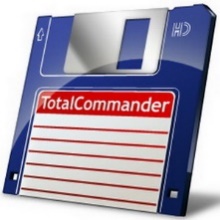 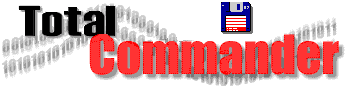 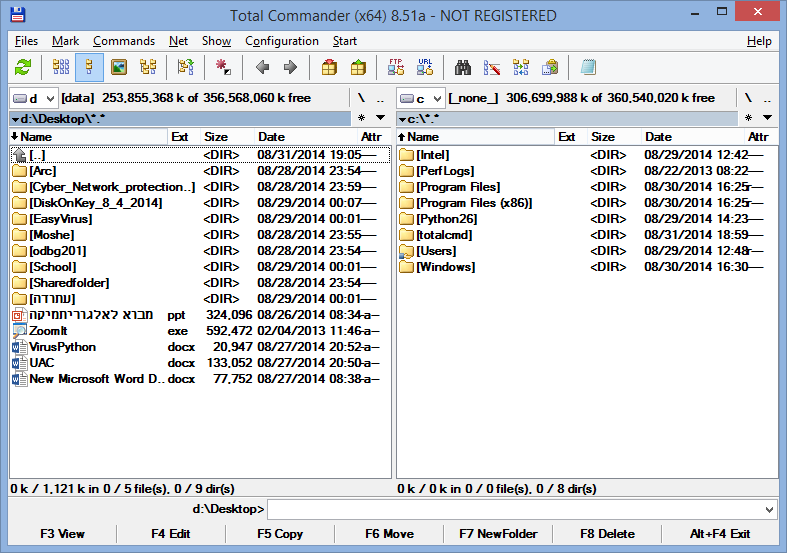 Peymer Anatoly
1
Total Commander
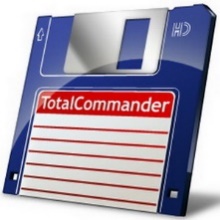 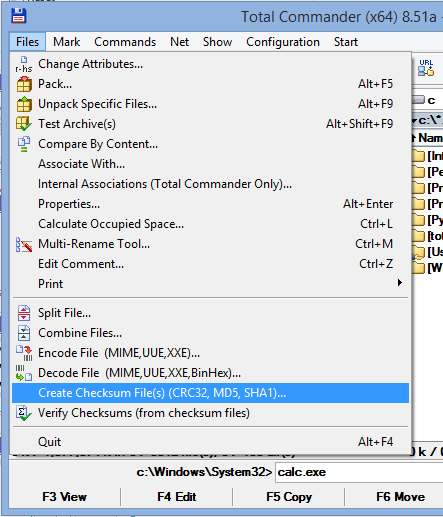 Create Checksum File(s)
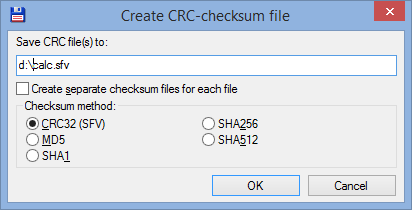 Peymer Anatoly
2
Total Commander
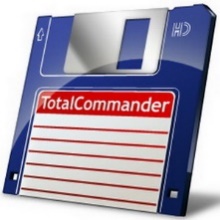 Create Checksum File(s)
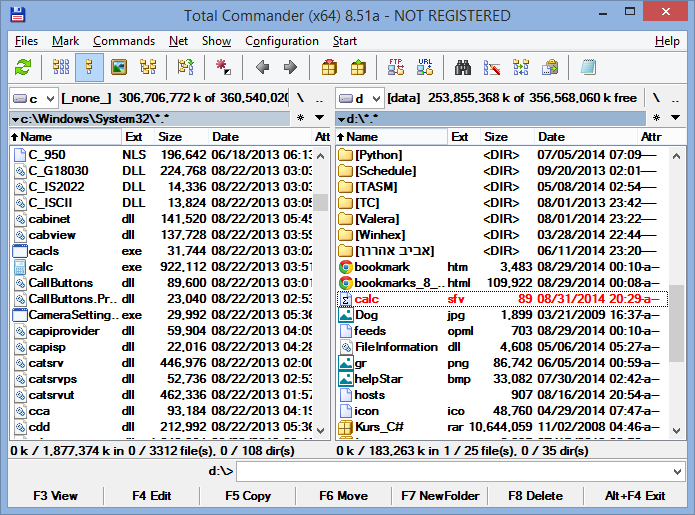 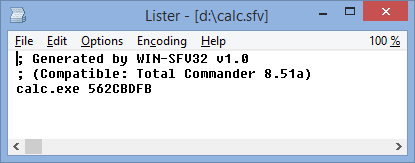 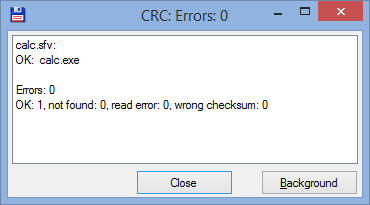 Peymer Anatoly
3
Total Commander
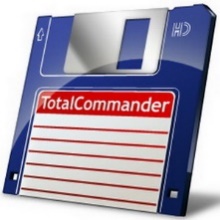 Compare contents
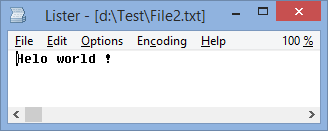 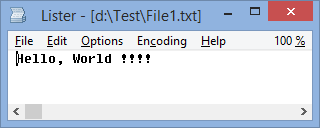 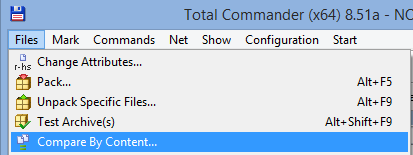 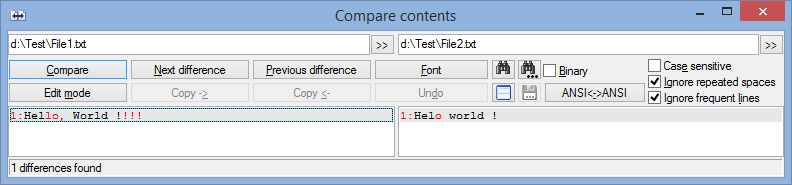 Peymer Anatoly
4
Total Commander
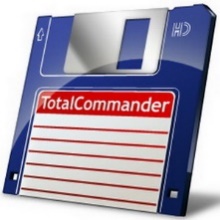 Compare Directories
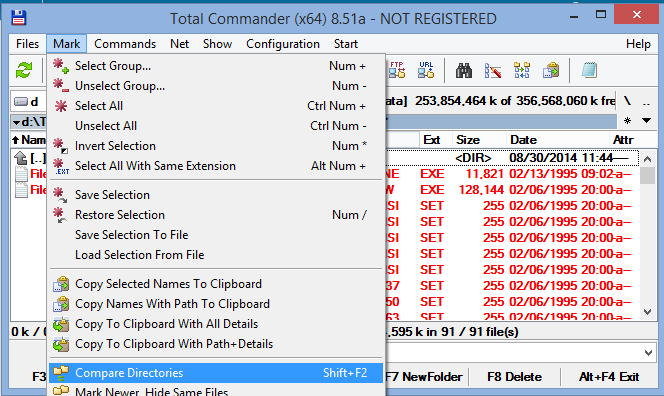 Peymer Anatoly
5
Total Commander
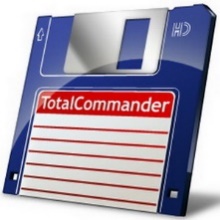 Multi-Rename Tools
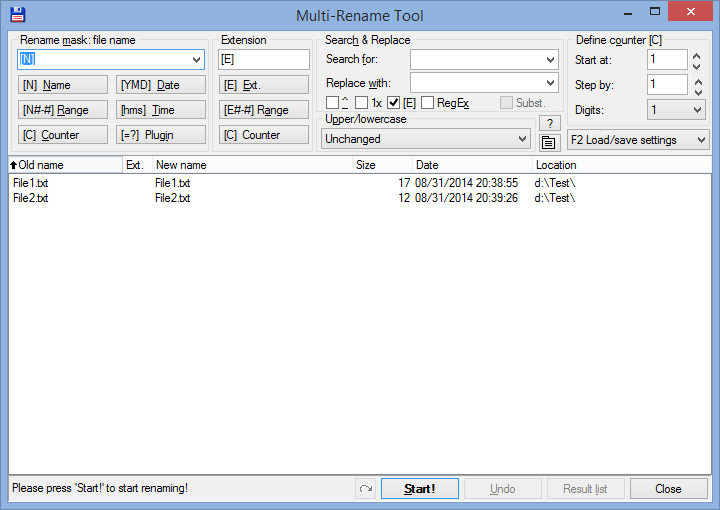 Peymer Anatoly
6
Total Commander
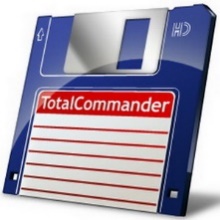 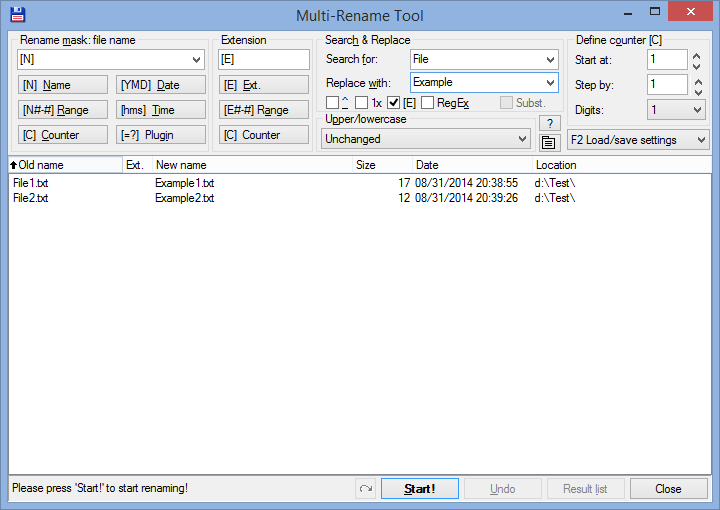 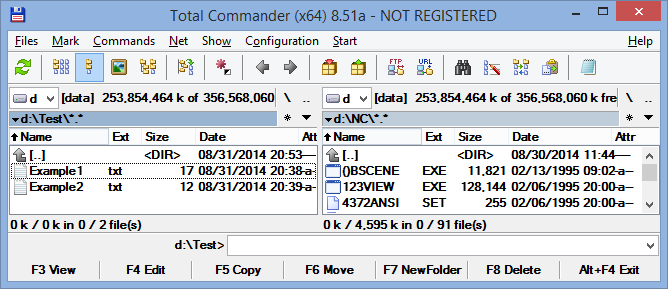 Peymer Anatoly
7
Total Commander
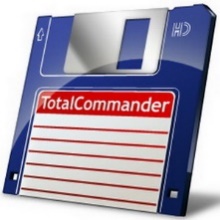 Find text in files
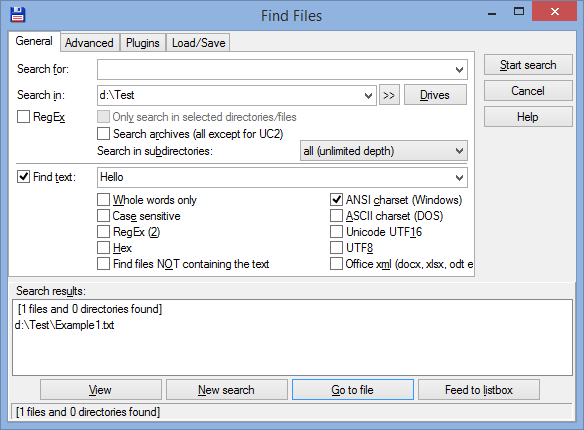 Peymer Anatoly
8
Total Commander
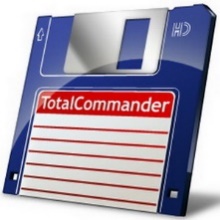 Net
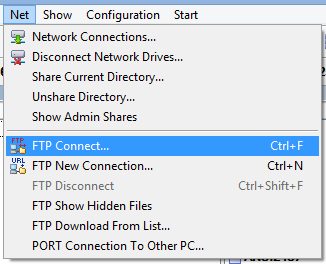 Peymer Anatoly
9